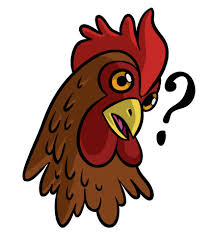 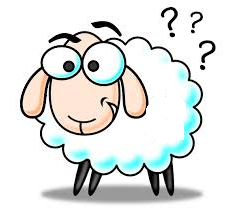 Los animales confundidos
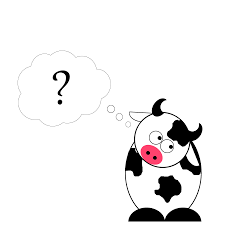 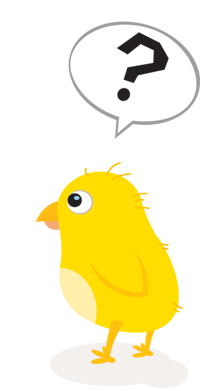 Un día, el granjero se despertó y todo era muy loco.
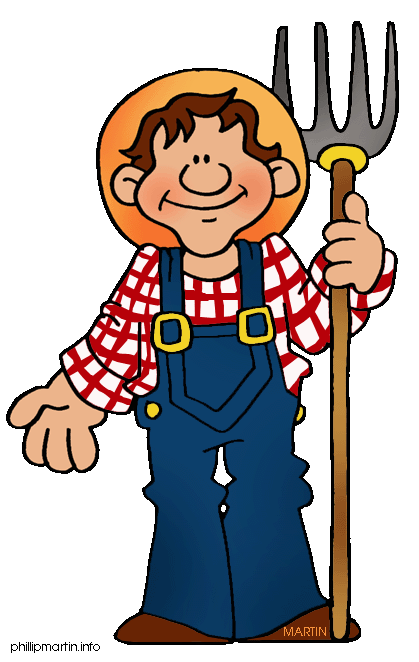 Muuu
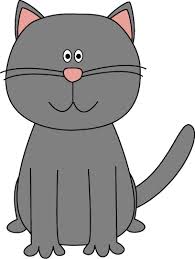 No gato. Los gatos no dicen “mu.”  Los gatos dicen “miau.”  Las vacas dicen “mu.”
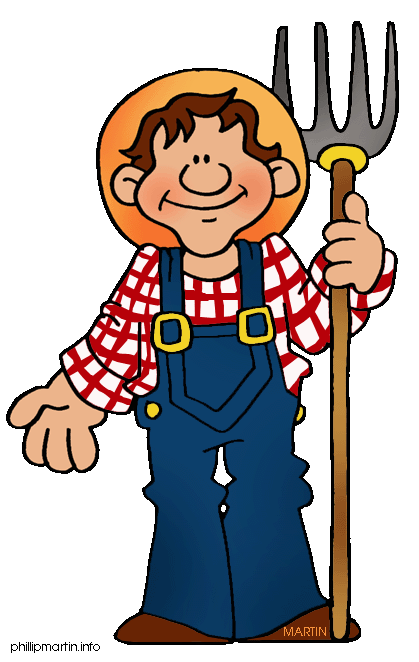 ¿Muuu?
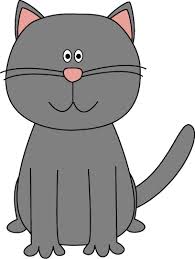 El gato y el granjero se fueron para ver la vaca.
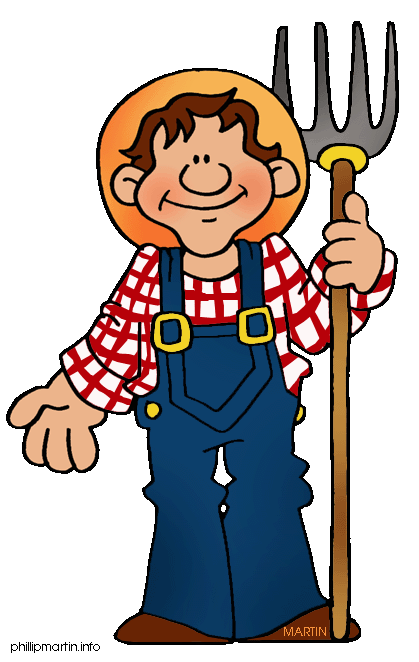 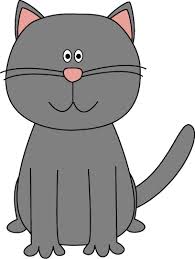 Escucha, gato.  Las vacas dicen “mu.”
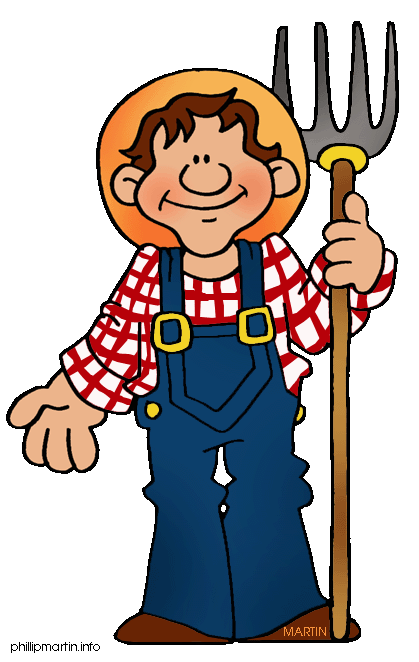 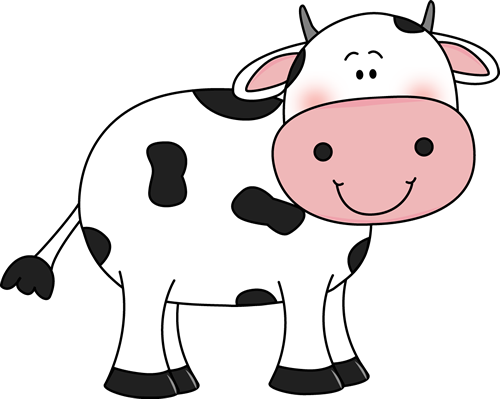 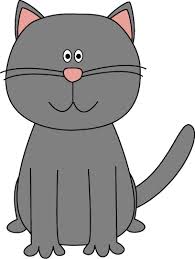 cua, cua
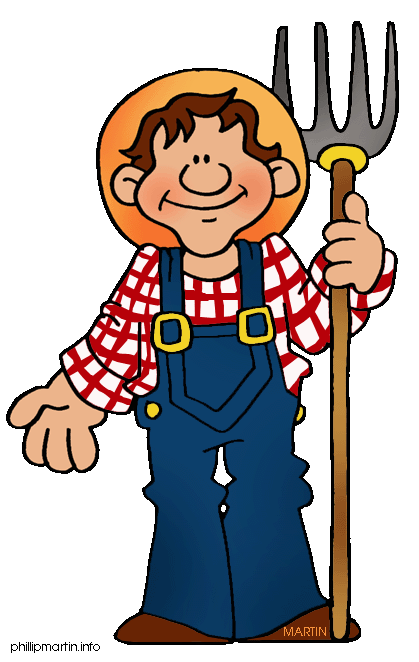 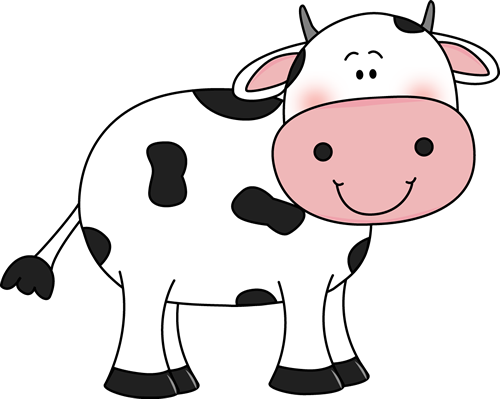 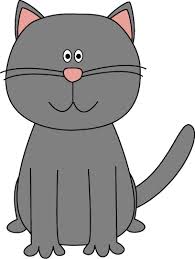 ¡Qué! Las vacas no dicen “cua.”  Las vacas dicen “mu.”  Los patos dicen “cua.”
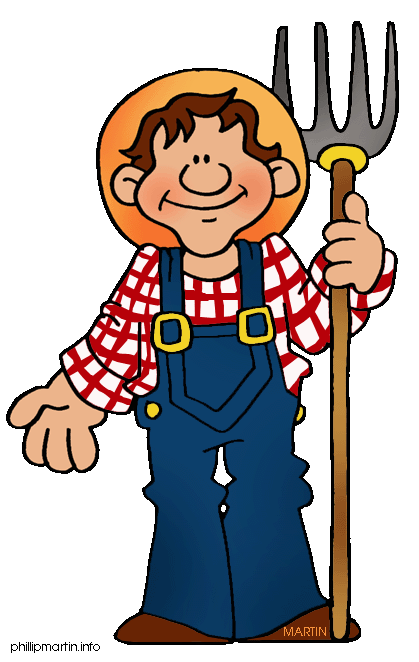 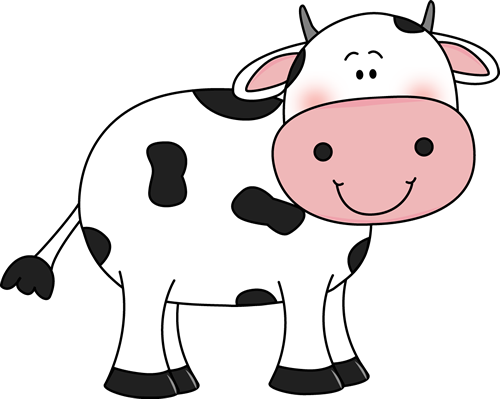 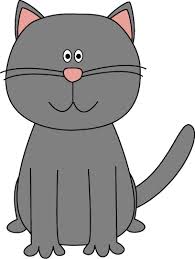 La vaca y el granjero se fueron para ver el pato.
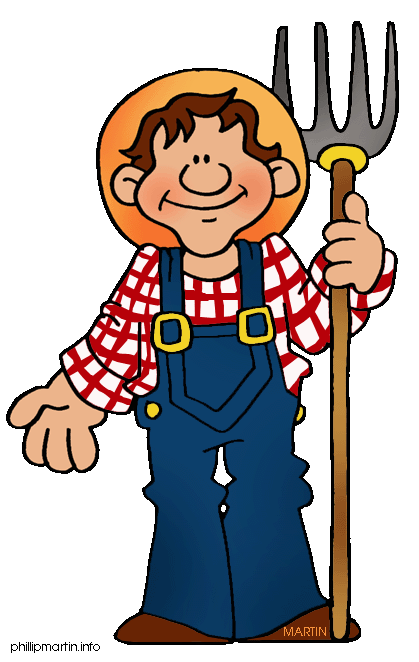 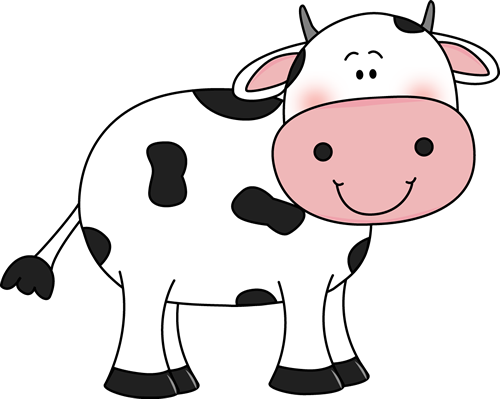 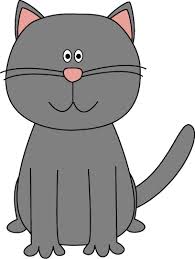 Escucha, vaca.  Los patos dicen “cua, cua.”
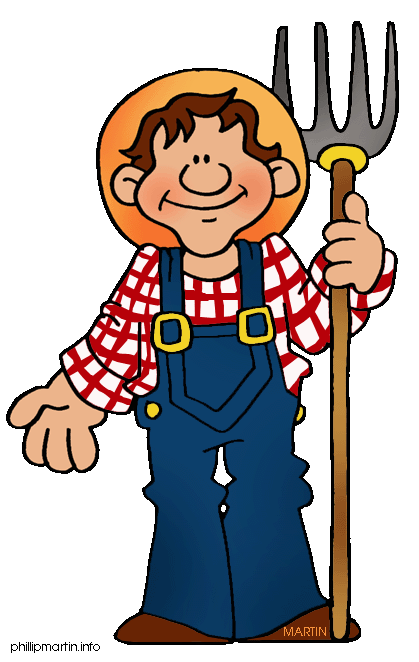 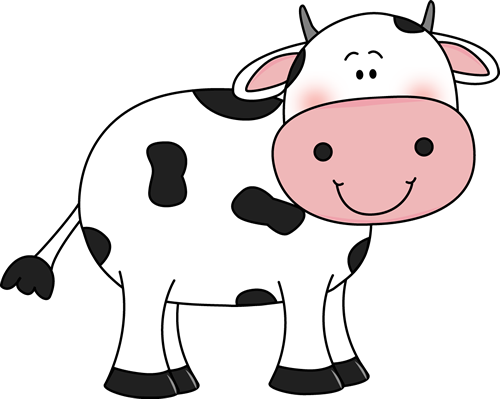 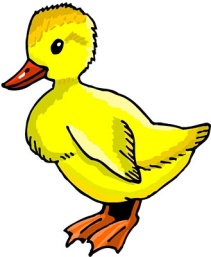 beee
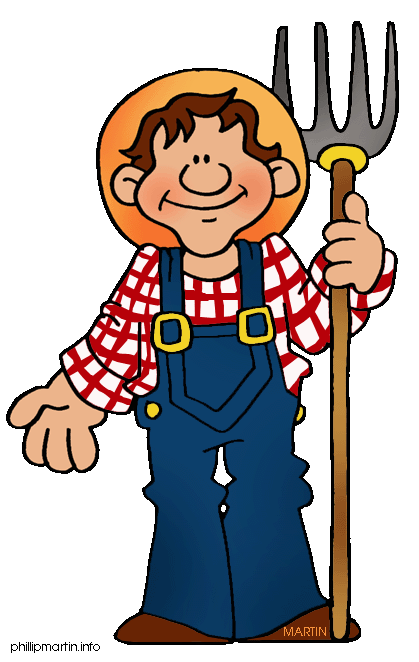 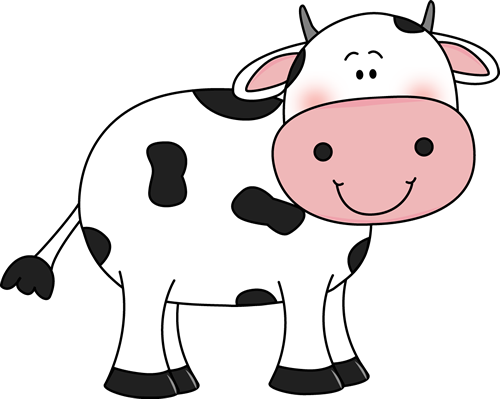 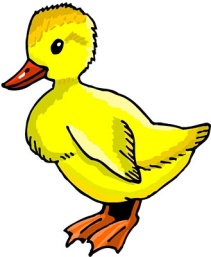 ¡Pato, estás loco! Los patos no dicen “beee.”  Los patos dicen “cua, cua.”  Las ovejas dicen “beee.”
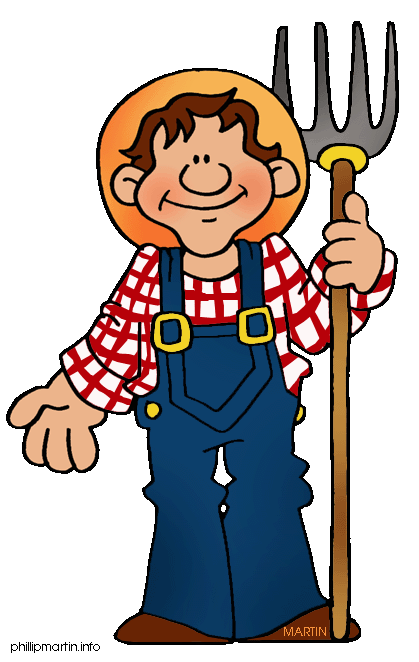 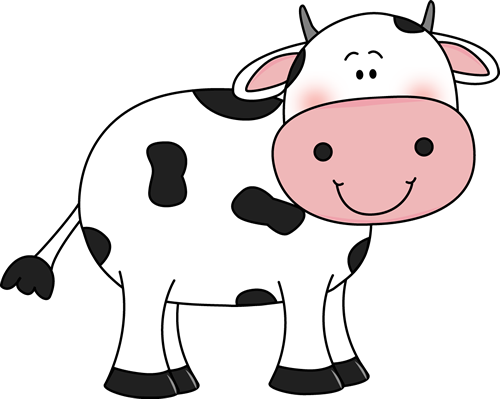 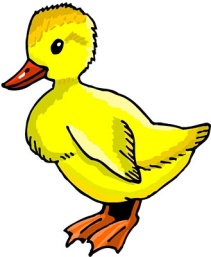 El pato y el granjero se fueron para ver la oveja.
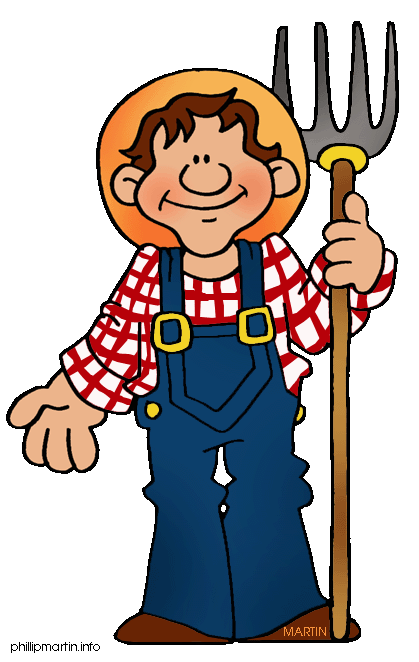 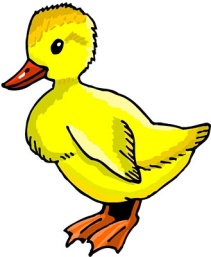 Escucha, pato.  Las ovejas dicen “beee.”
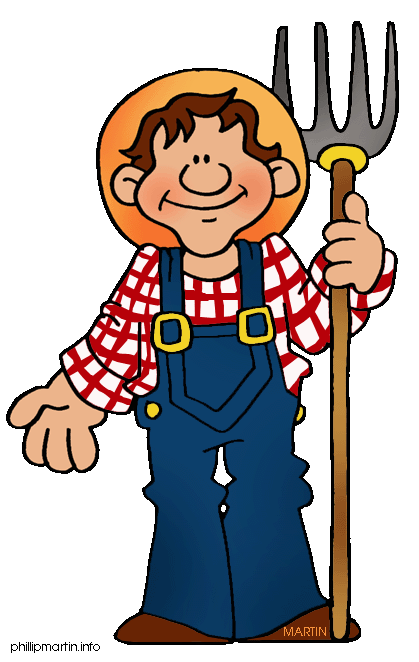 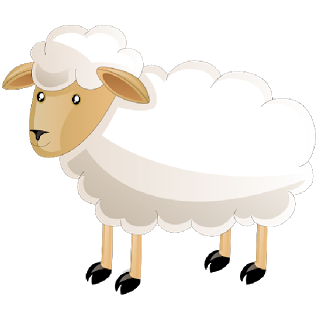 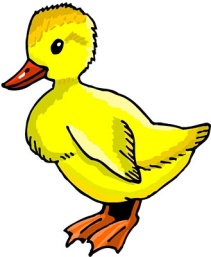 pío, pío
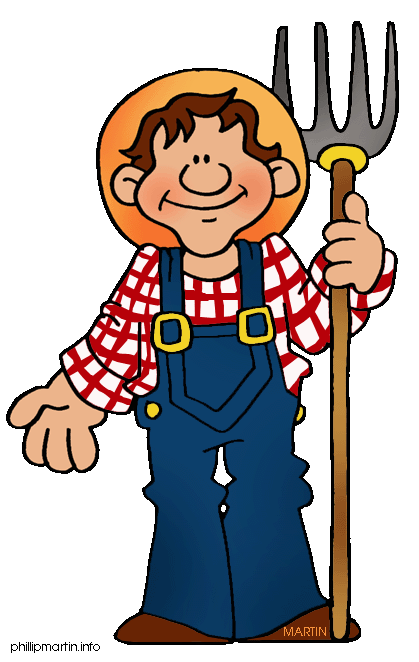 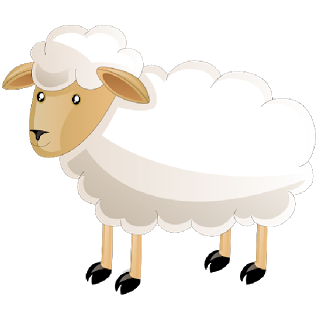 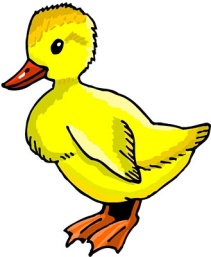 ¡Ayyyy! Las ovejas no dicen “pío pío.”  Las ovejas dicen “beee.”  Los pollitos dicen “pío pío.”
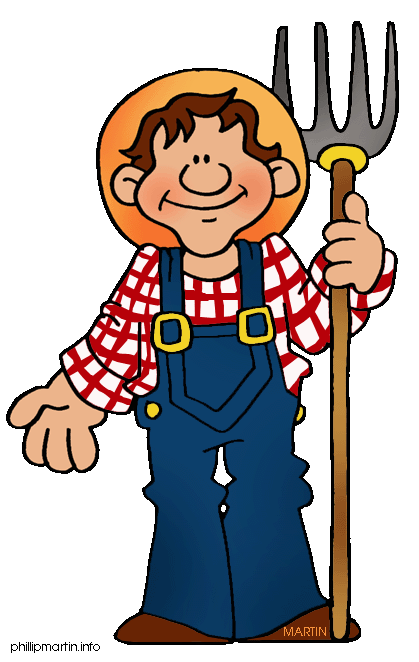 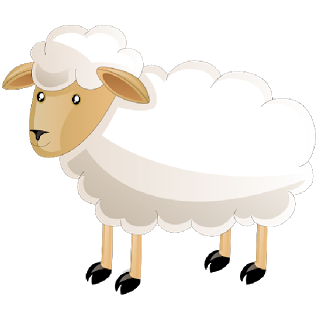 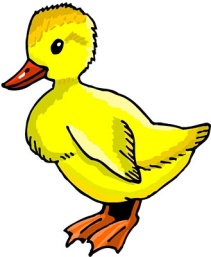 La oveja y el granjero se fueron para ver el pollito.
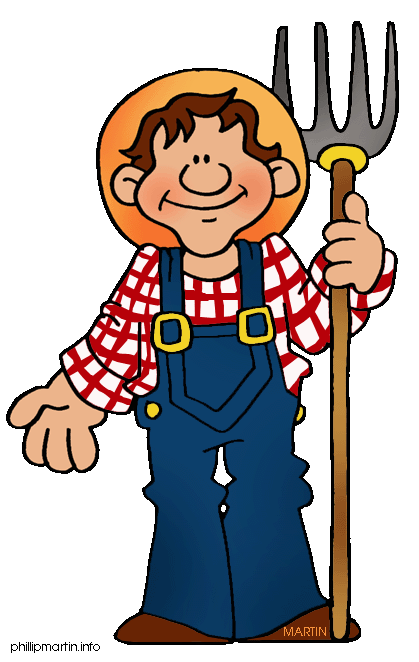 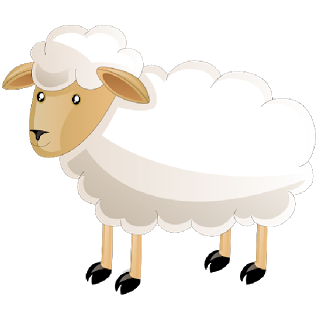 Escucha, oveja.  Los pollitos dicen “pío pío.”
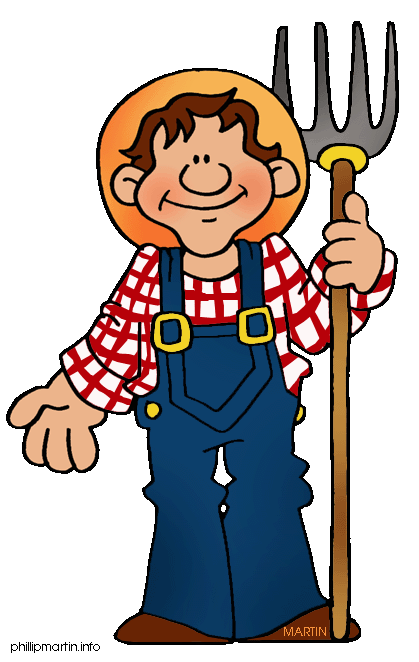 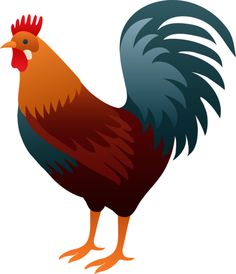 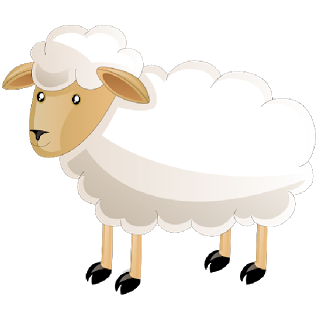 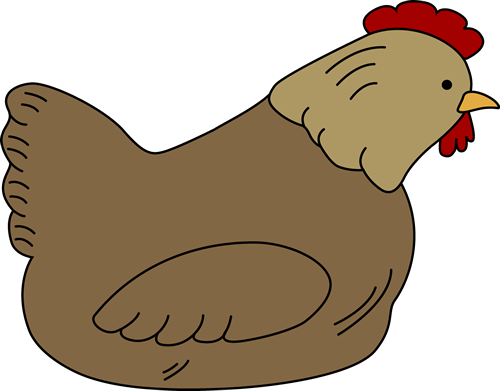 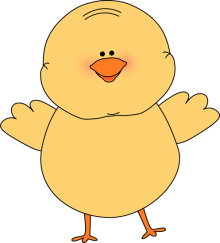 guau,guau
jijiji
oinc, oinc
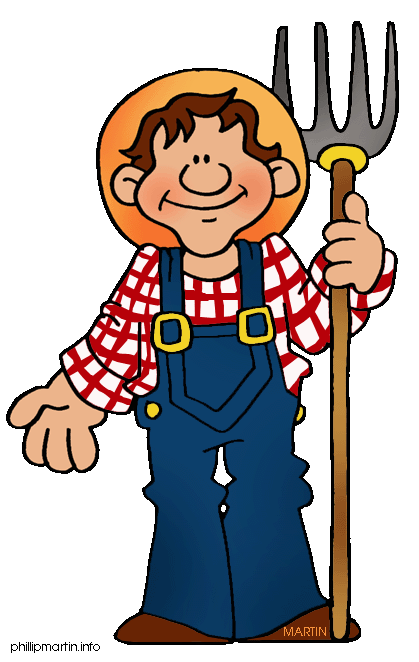 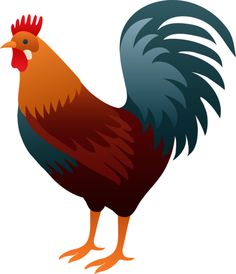 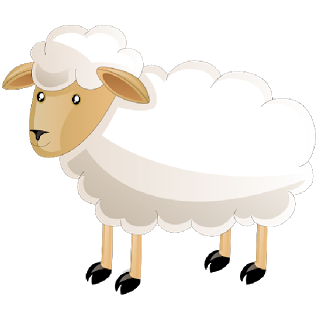 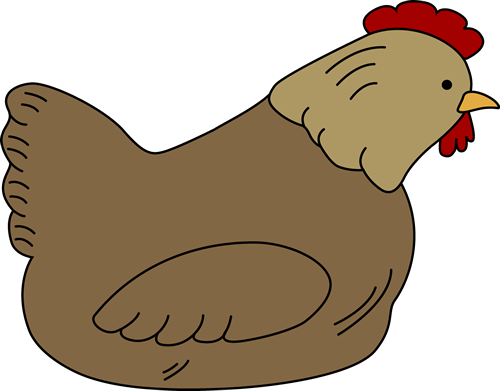 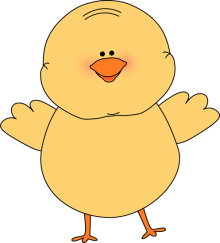 ¡No, no, no, no, no! Los pollitos dicen “pío pío.” Las gallinas dicen “coo,” y el gallo dice “quiquiriquí.”
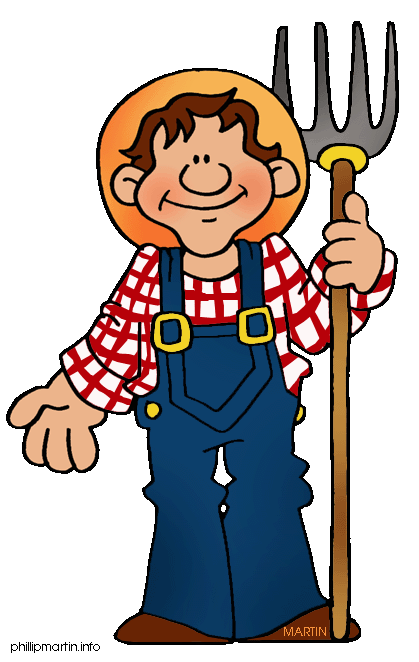 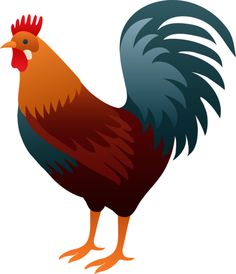 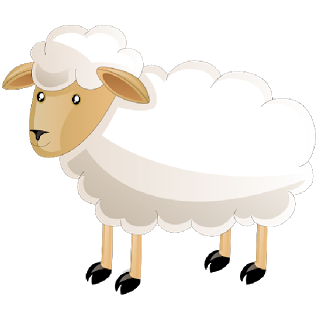 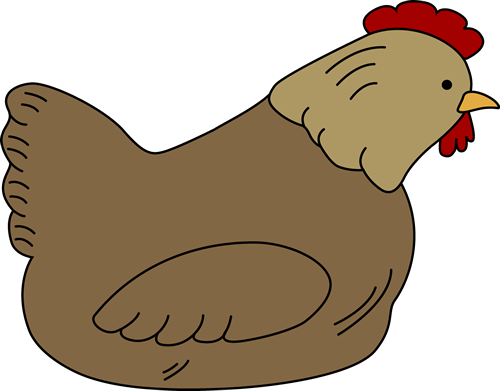 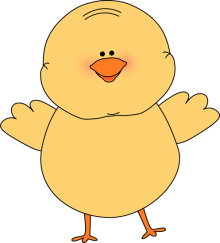 El pollito, la gallina, el gallo y el granjero se fueron para ver el cerdo, el caballo, y el perro.
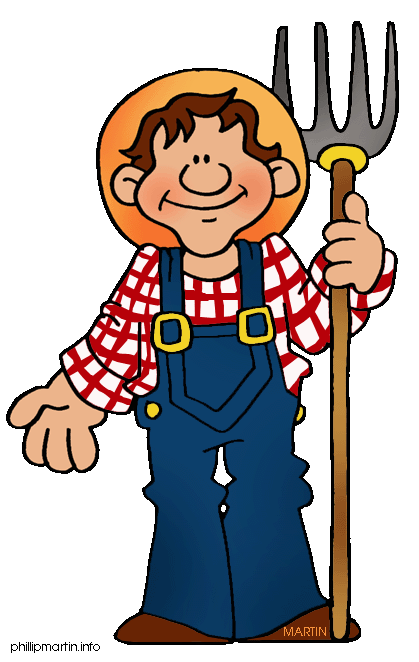 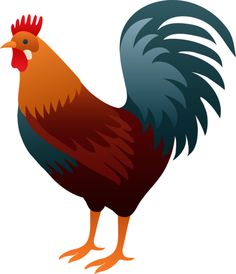 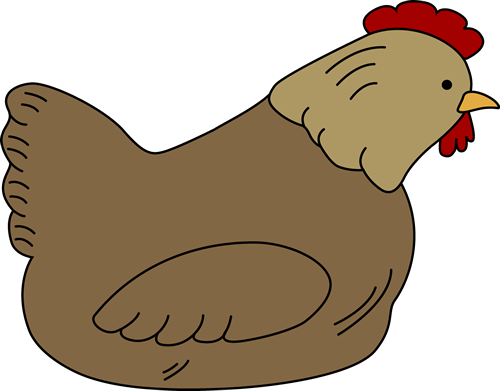 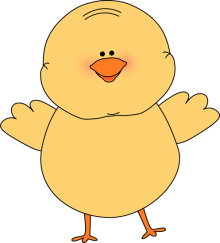 Escuchan, pollito, gallina, y gallo. El cerdo dice “oinc,” el caballo dice “jijiji,” y el perro dice “guau, guau.”
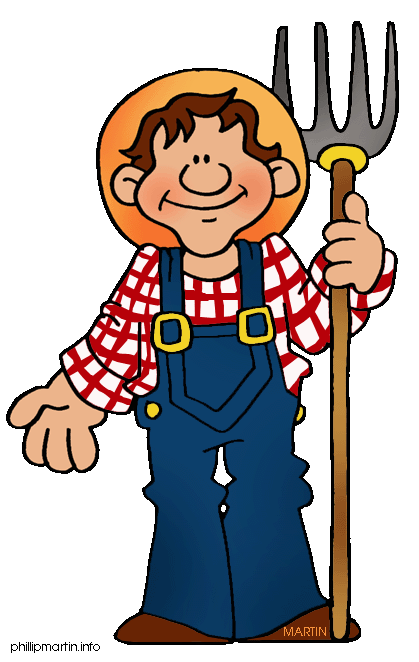 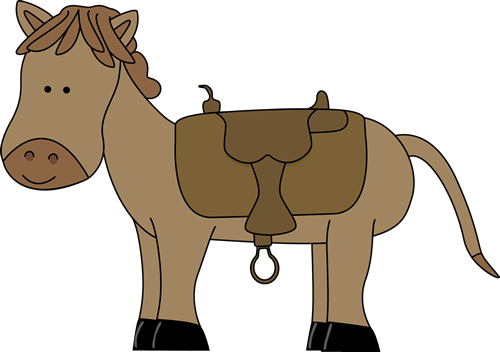 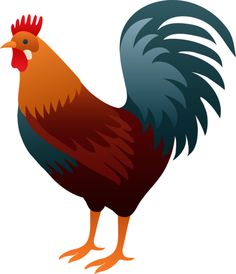 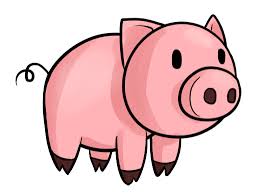 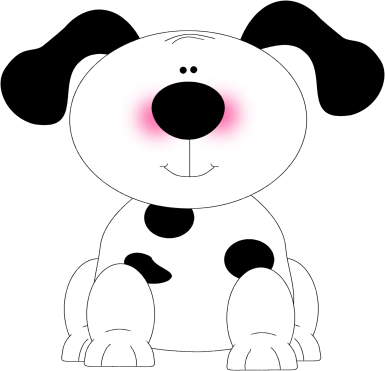 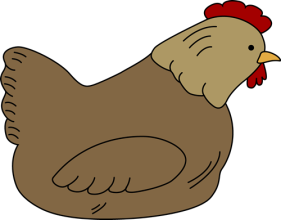 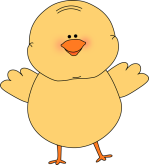 oinc, oinc
miau
oinc, oinc
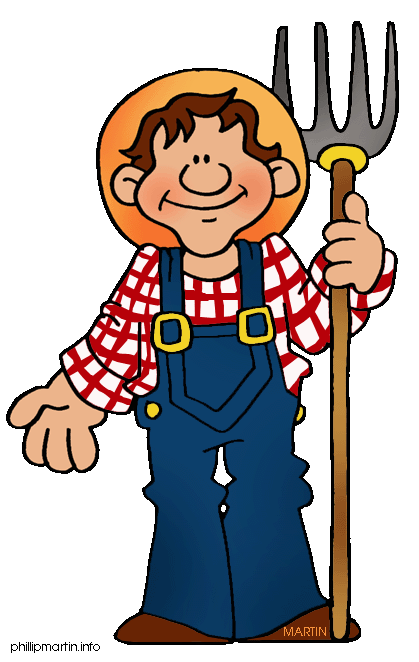 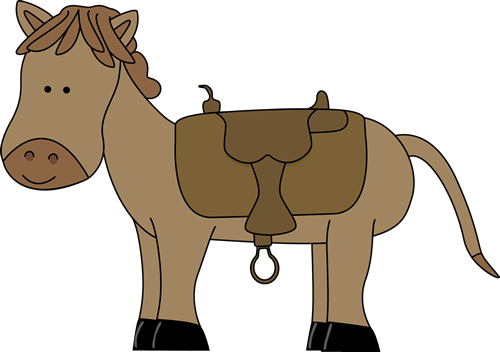 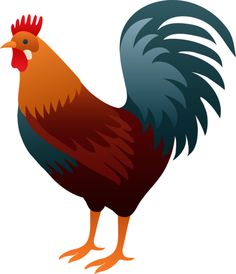 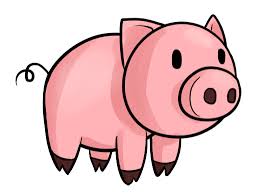 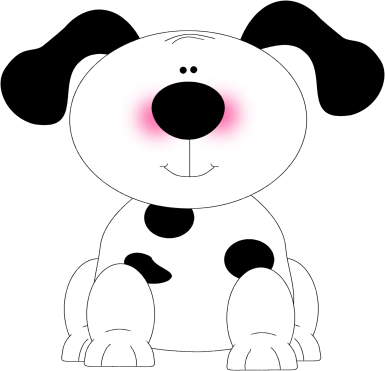 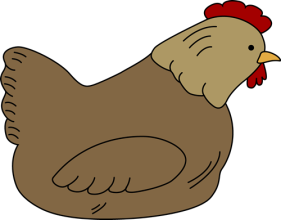 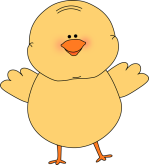 ¡NOOOOO! Los cerdos dicen “oinc.” Los perros dicen “guau, guau.” Y el caballo dice “jijiji.”
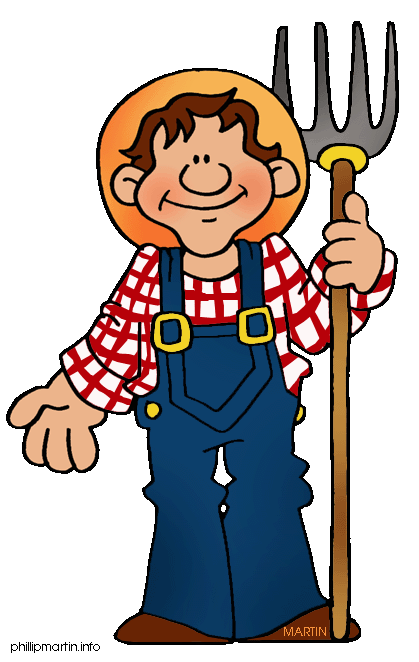 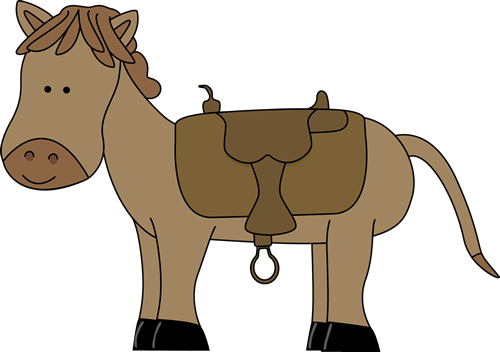 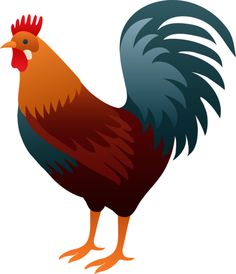 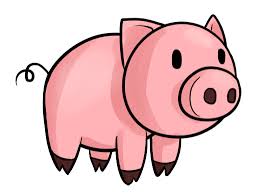 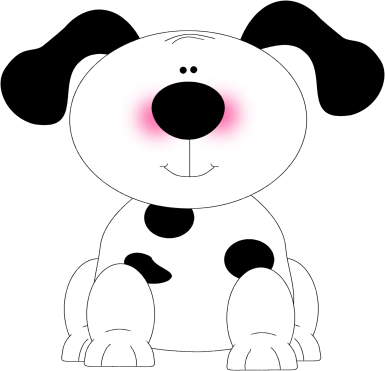 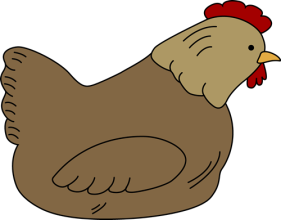 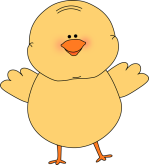 El gato dice “miau.” Vamos a ver el gato.
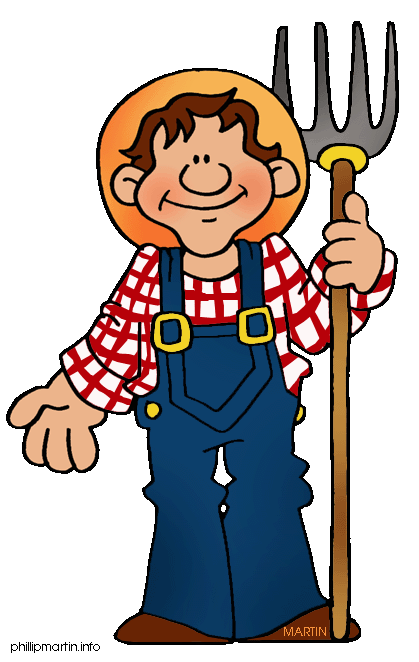 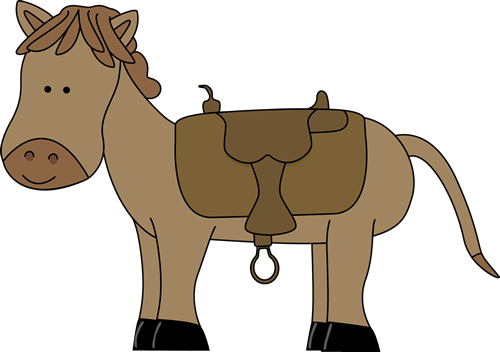 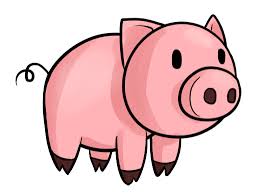 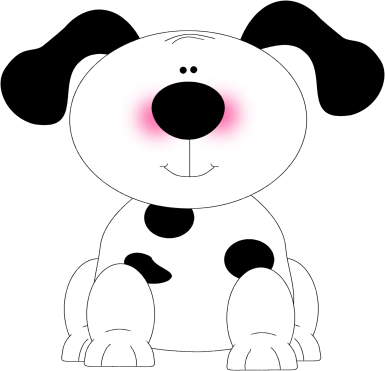 ¡Excelente gato!
Miau
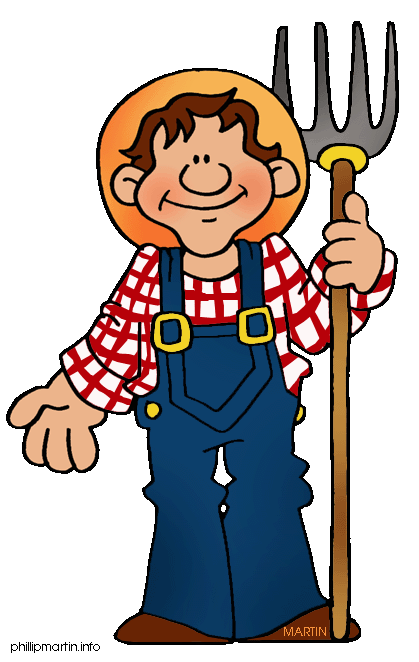 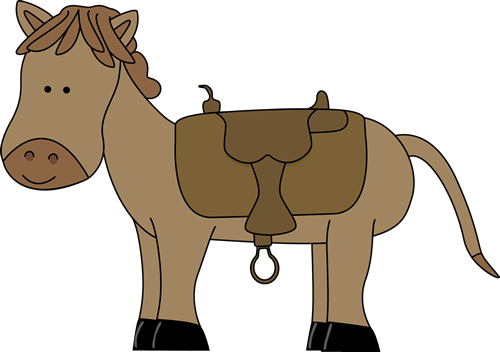 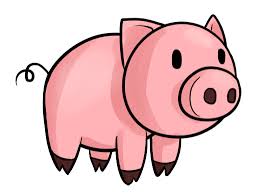 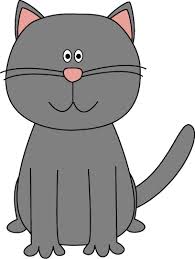 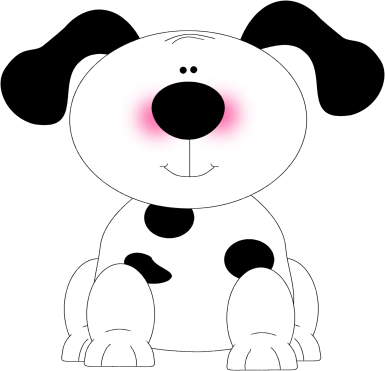 ¡Muy bien, cerdo, perro, y caballo!
jijiji
oinc, oinc
guau, guau
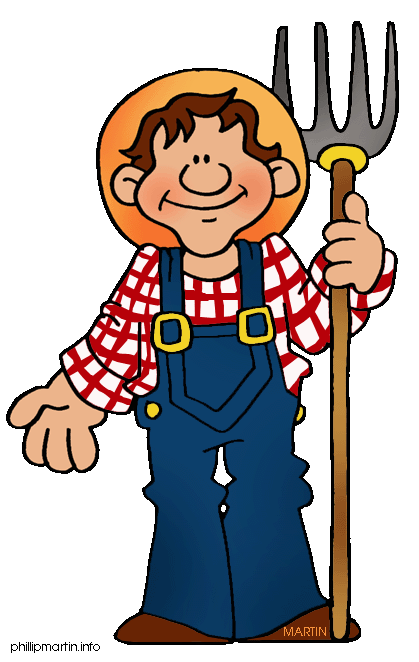 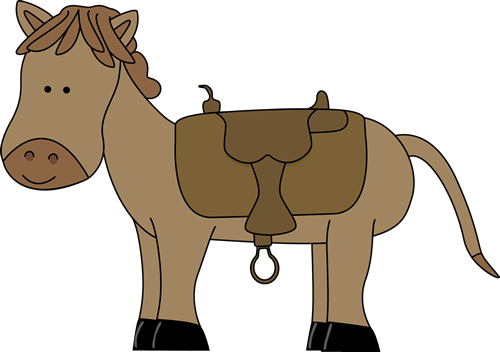 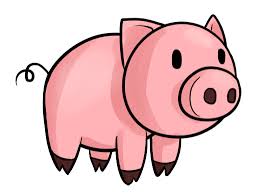 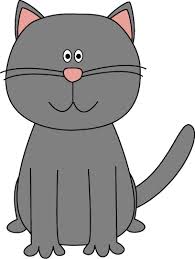 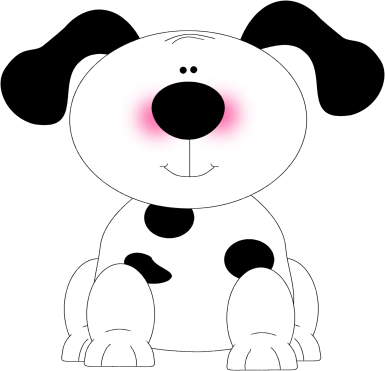 Vamos a ver si la vaca dice mu ahora.
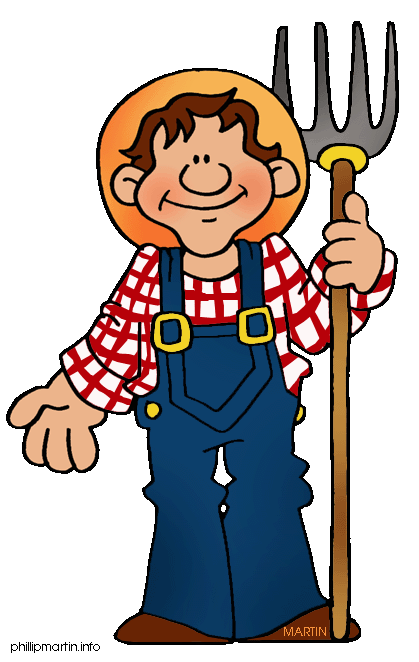 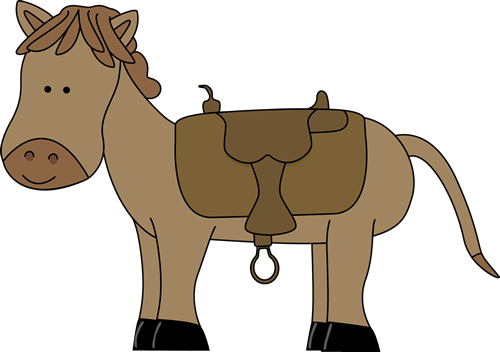 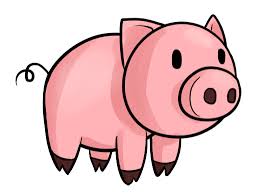 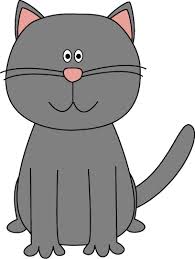 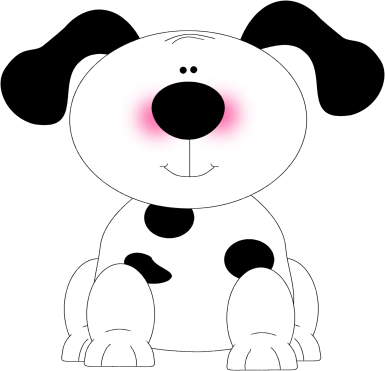 ¡Muy bien vaca!
Muuu
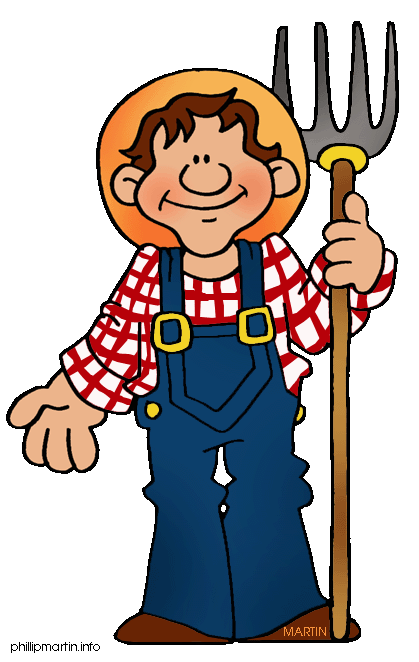 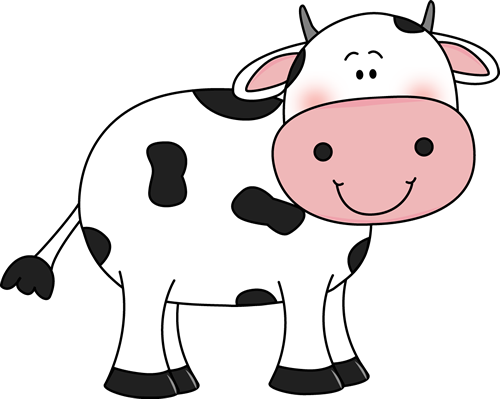 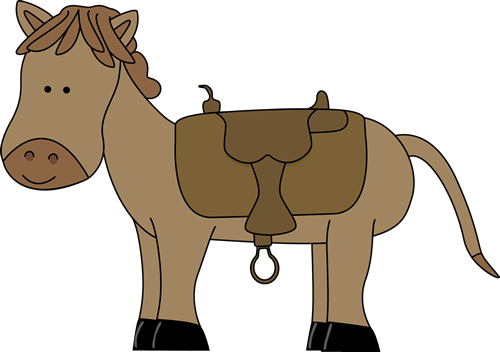 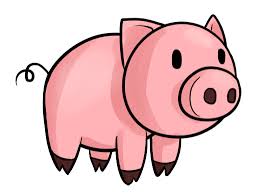 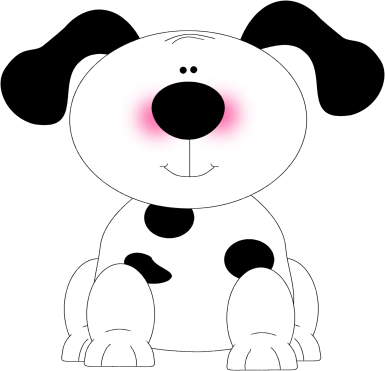 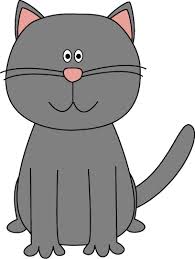 Vamos a ver si el pato dice cua cua.
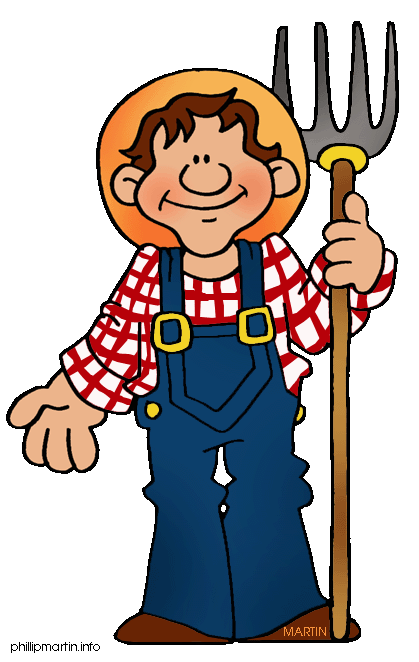 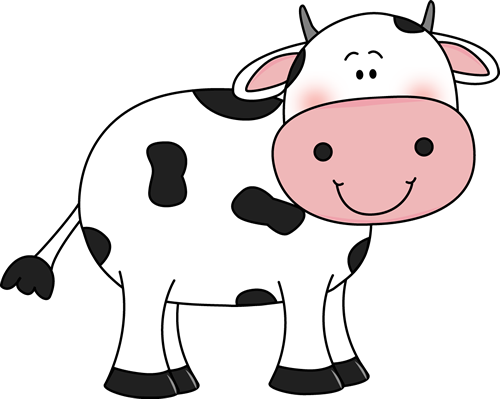 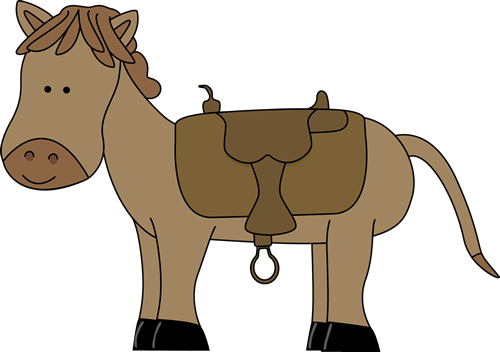 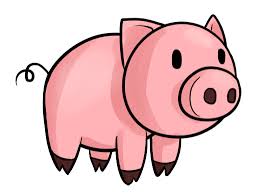 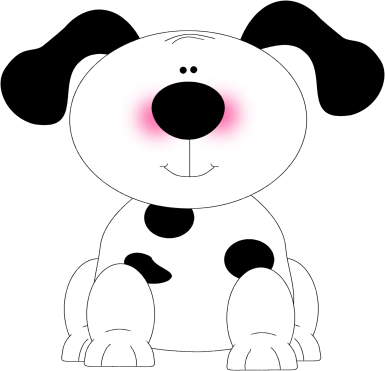 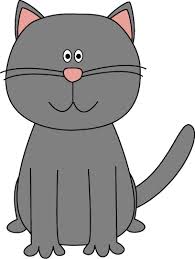 cua cua
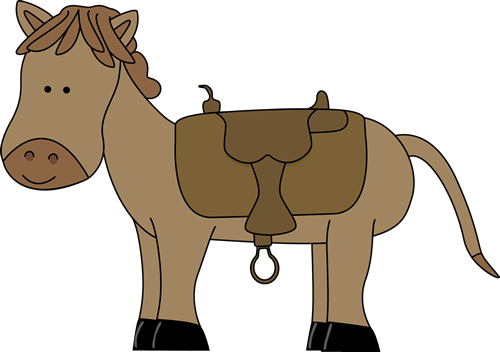 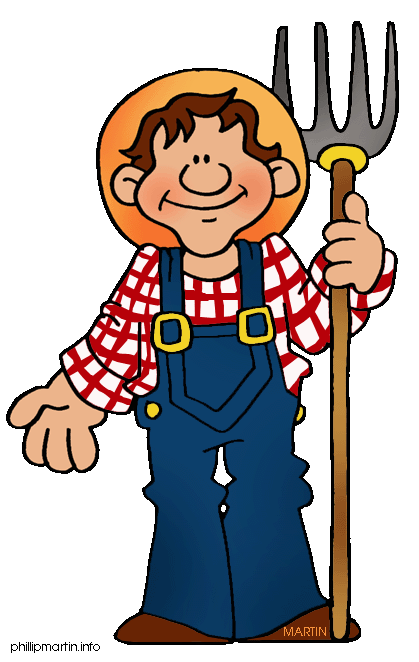 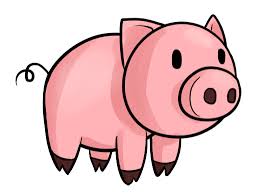 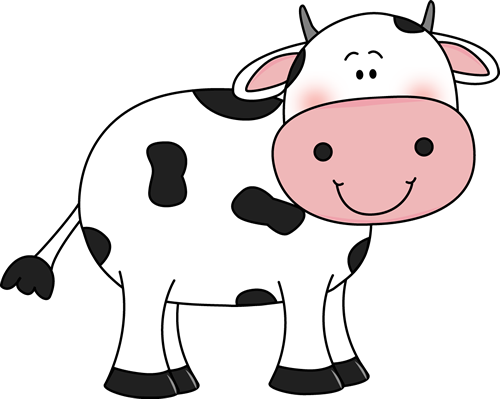 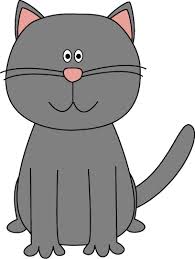 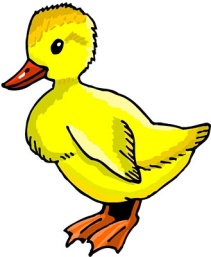 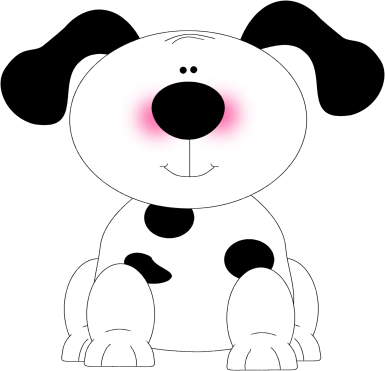 ¡Fantástico, pato! Vamos a ver si la oveja es normal.
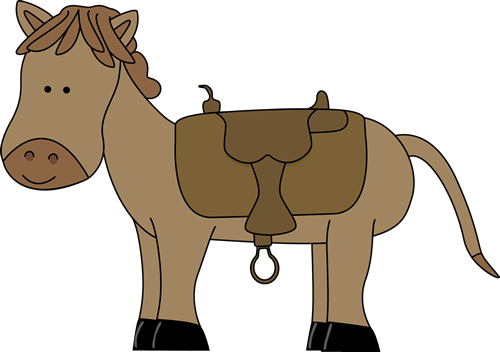 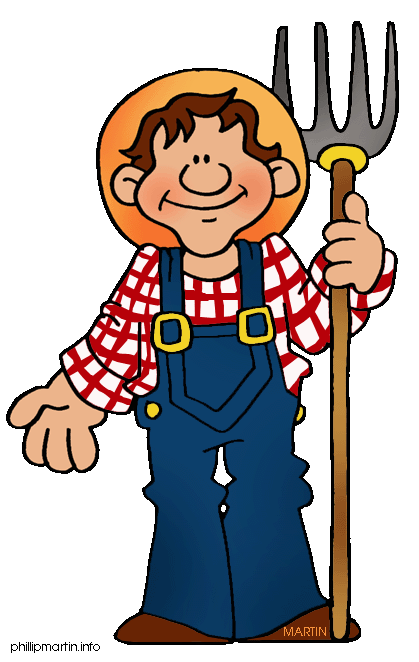 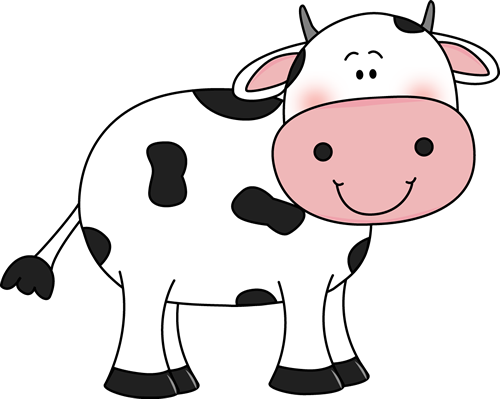 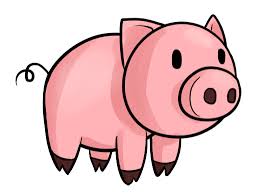 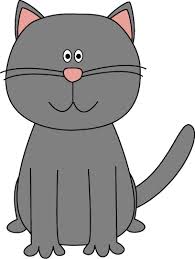 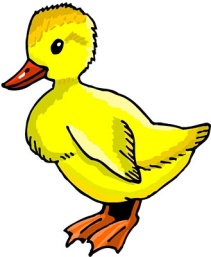 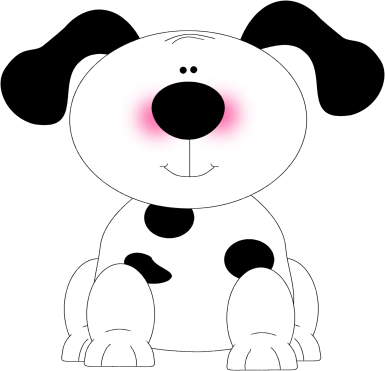 beeee
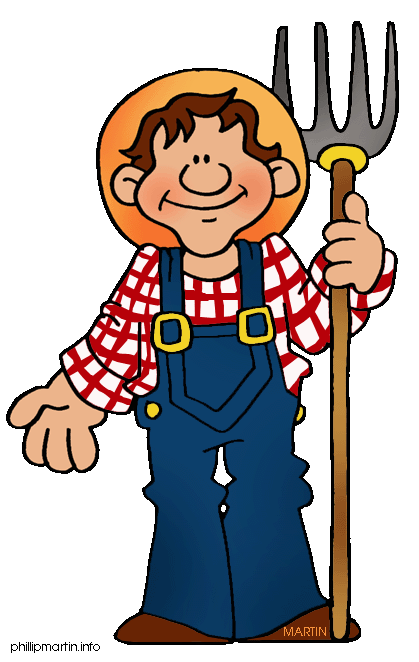 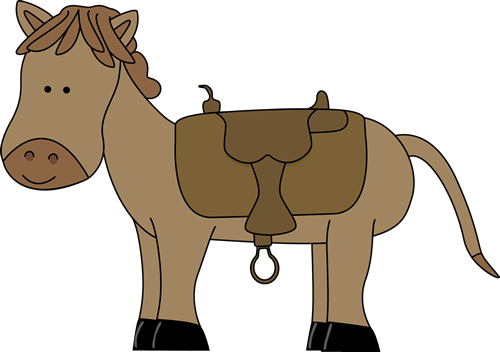 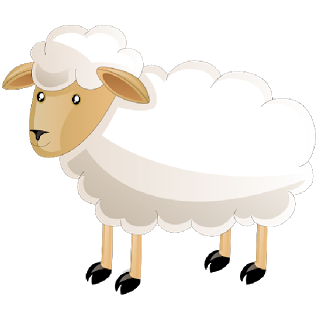 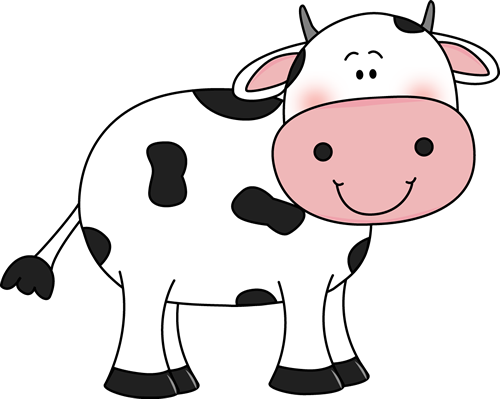 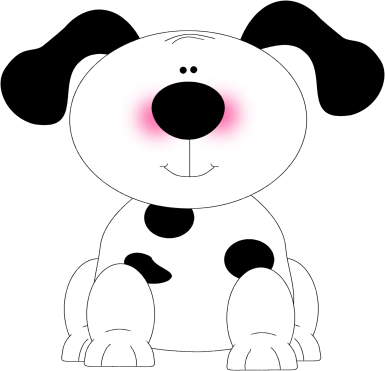 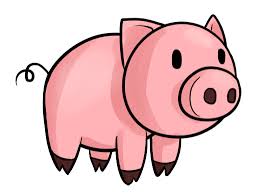 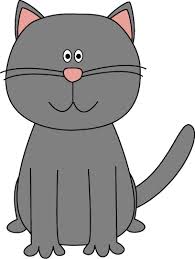 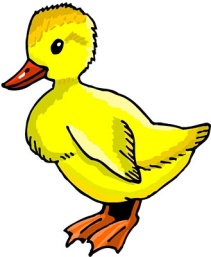 ¡Estupendo, oveja! Vamos a visitar el pollito, la gallina, y el gallo.
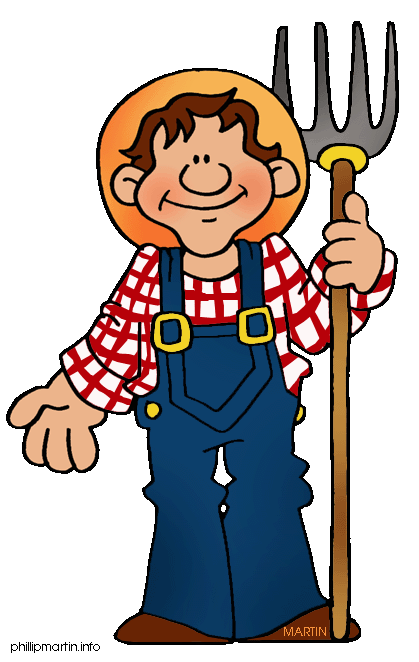 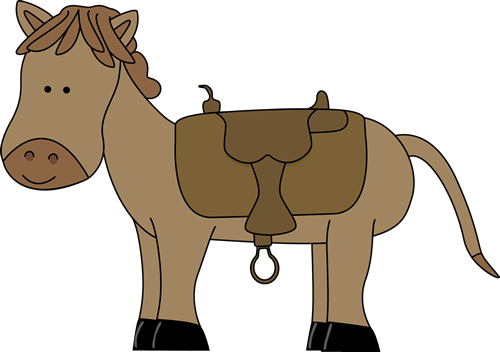 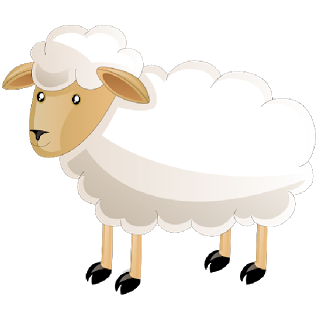 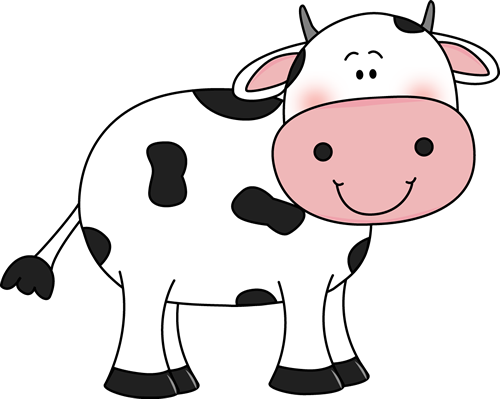 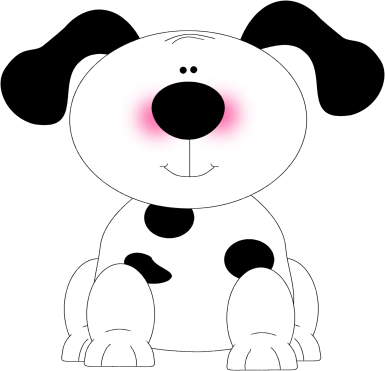 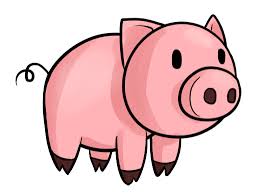 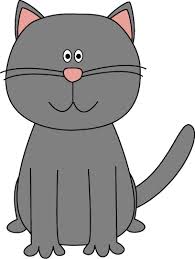 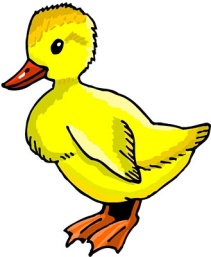 quiquiriquí
coo
Pío pío
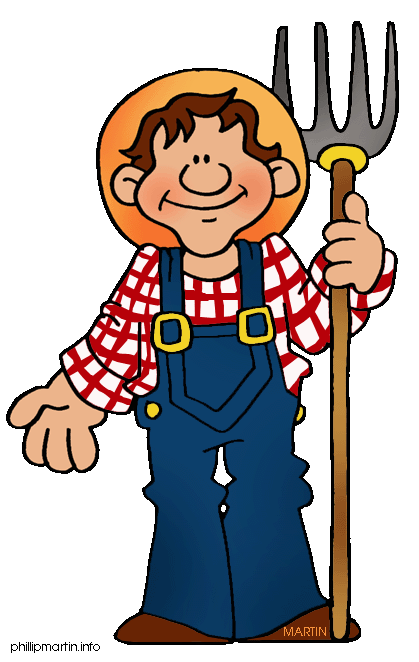 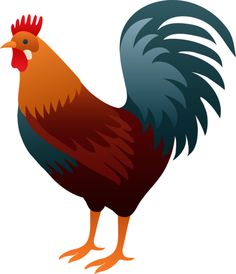 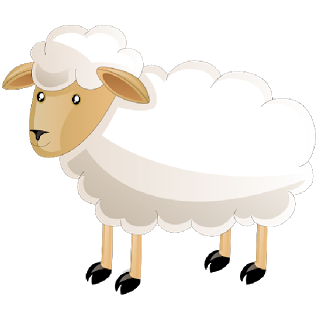 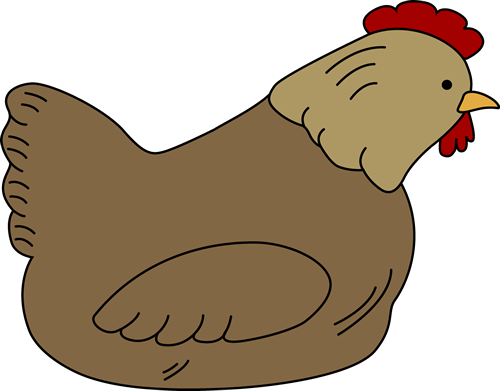 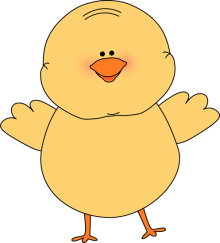 ¡Finalmente, todo es normal!  Ahora los animales no están confundidos.
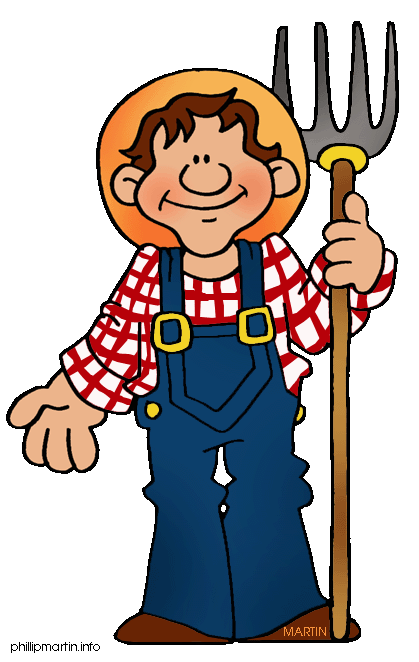 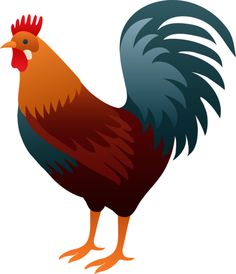 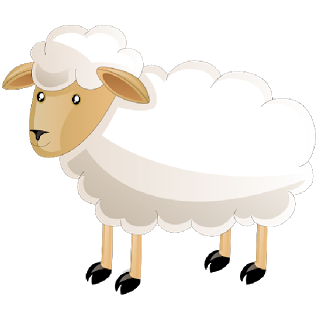 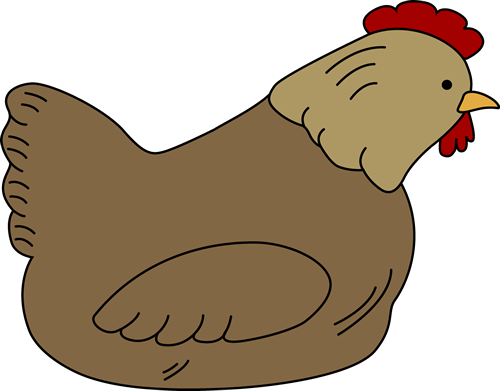 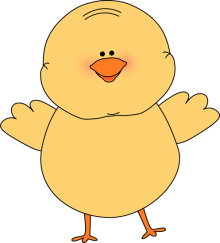 jijiji
beeee
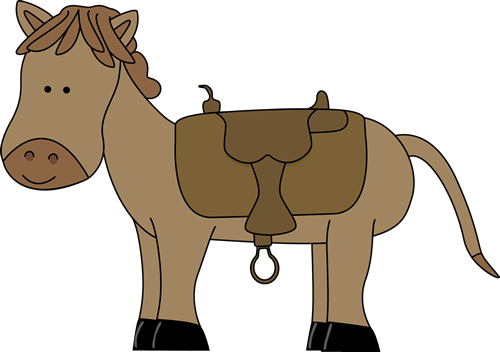 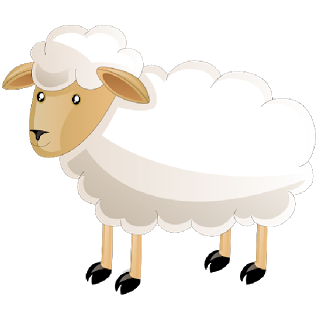 oinc
muuu
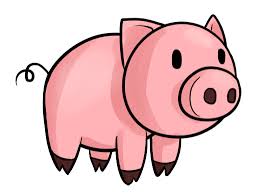 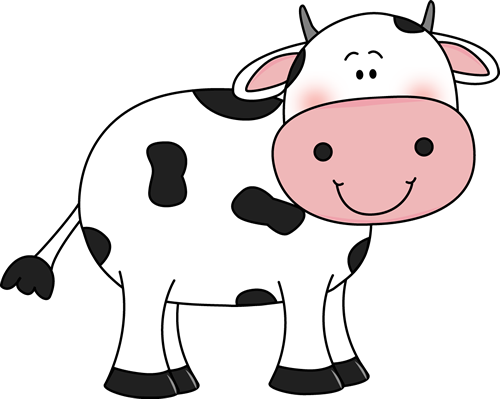 miau
Fin
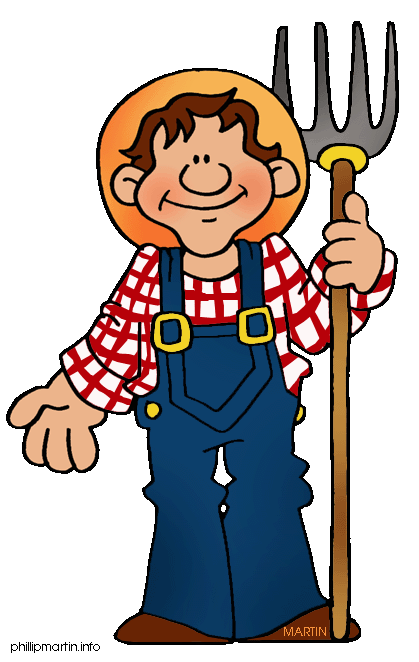 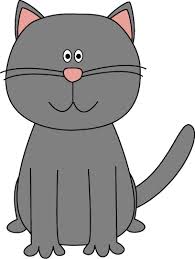 quiquiriquí
coo
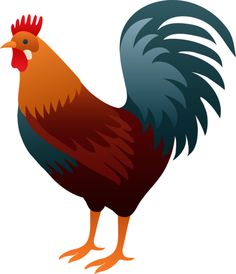 guau, guau
pío pío
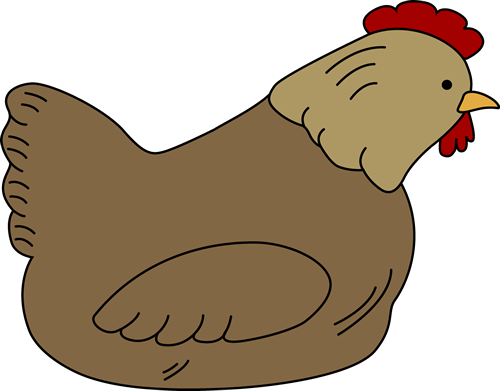 cua cua
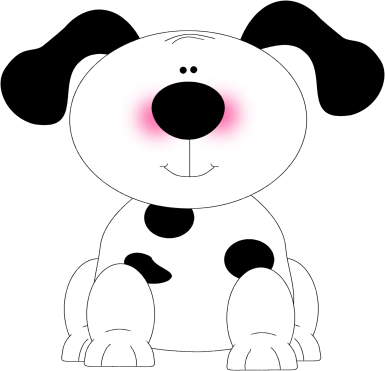 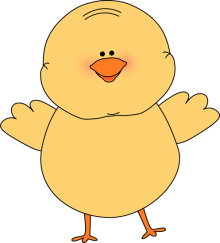 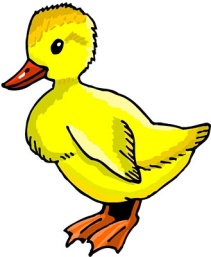